美洲华语第三册
第六课(简体)
第一周
课前活动
本事
你/妳的本事是什么?
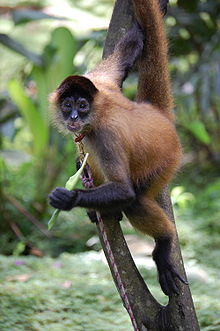 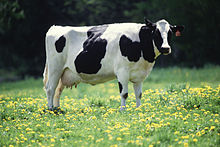 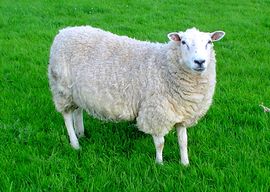 绵羊的本事是：生产羊毛
猴子的本事是：爬树
乳牛的本事是：生产牛奶
说故事－老鼠娶新娘请到美洲华语网站下载ppt或利用美洲华语创作天地 http://blog.huayuworld.org/meizhouworld
可先让学生只看图片，请学生用中文把故事说出来，利用大家的想像力，再看文字或听故事以强化对故事的了解。
课文：北风和太阳(听一听)
推廌影片：布丁狗的北风和太阳（长度七分钟） http://www.youtube.com/watch?v=8RYcsf972dc
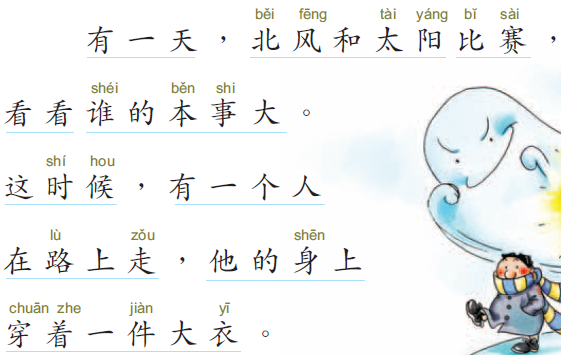 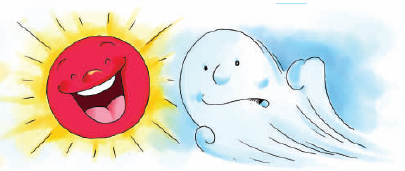 听一听
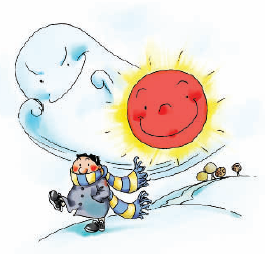 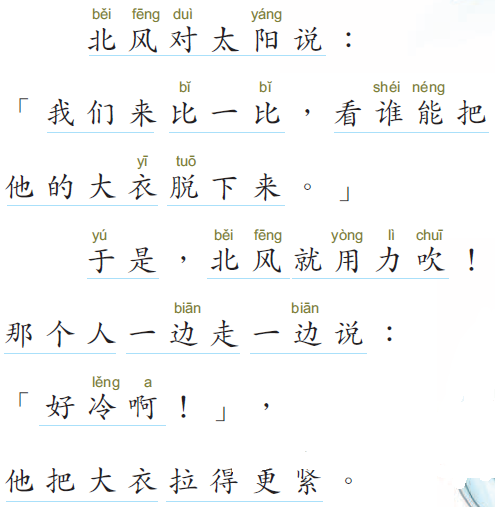 听一听
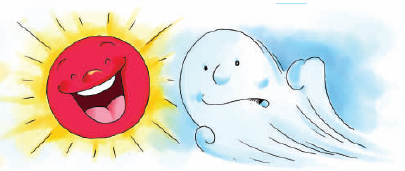 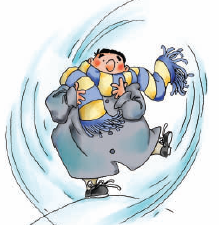 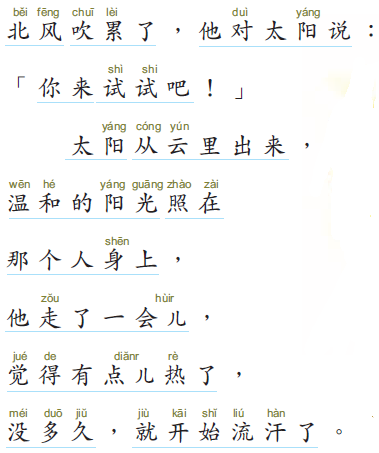 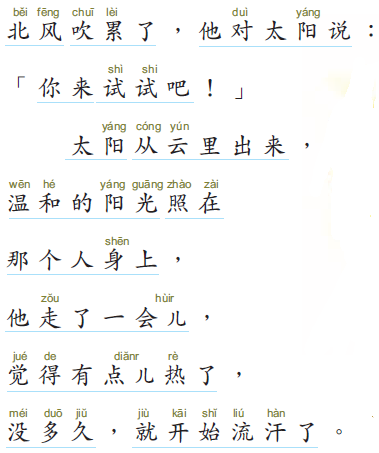 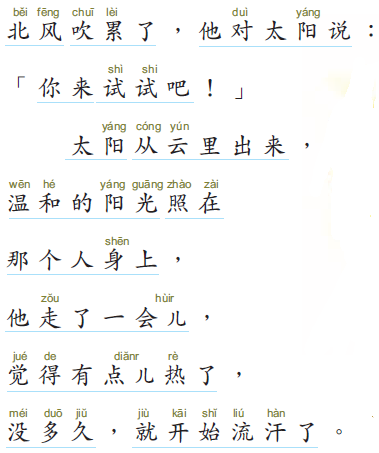 听一听
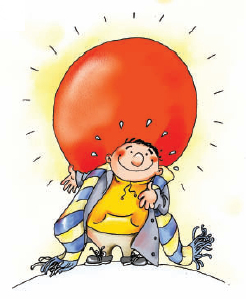 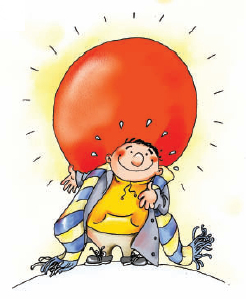 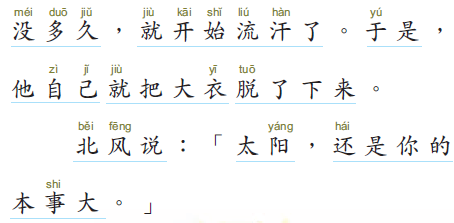 听一听
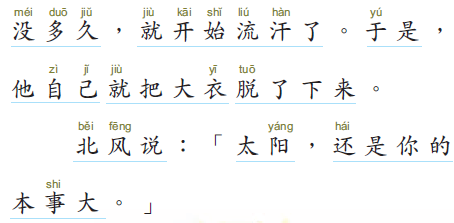 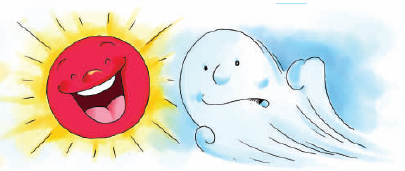 第一周生字
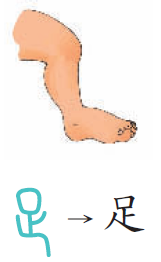 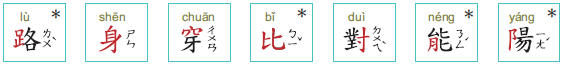 路上
马路
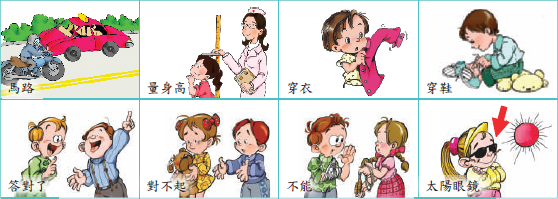 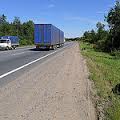 路边
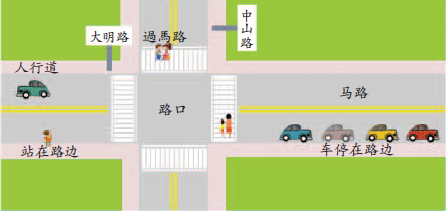 路名
路名
过马路
十字路口
吳秀美老師  提供
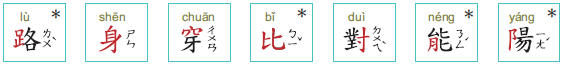 身体
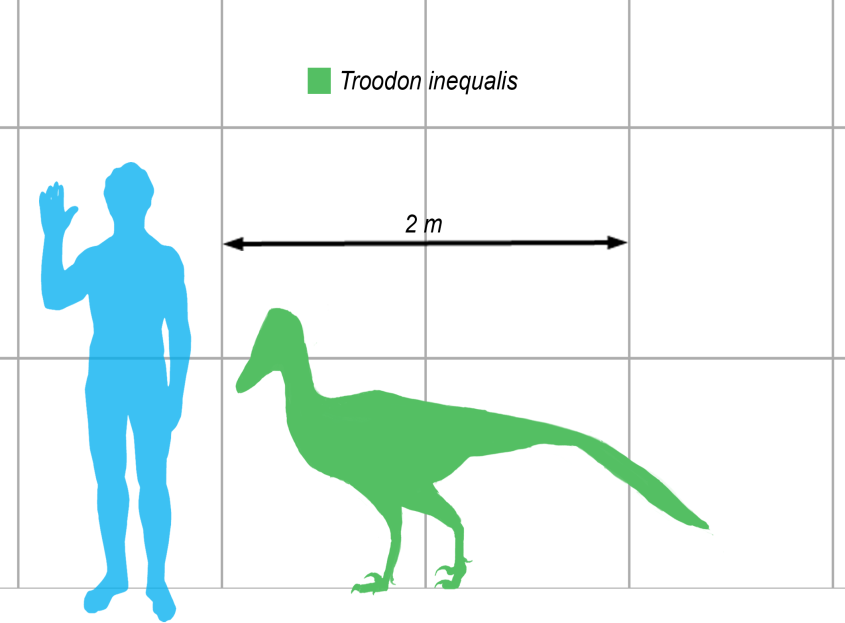 身高
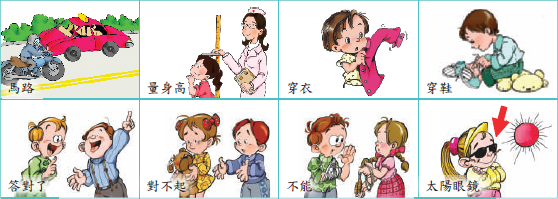 吳秀美老師  提供
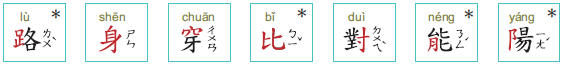 穿鞋
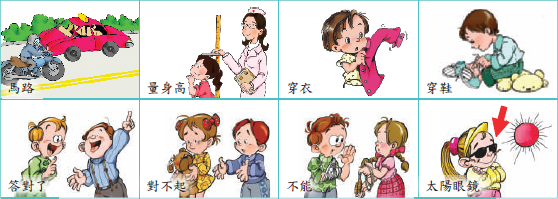 穿衣
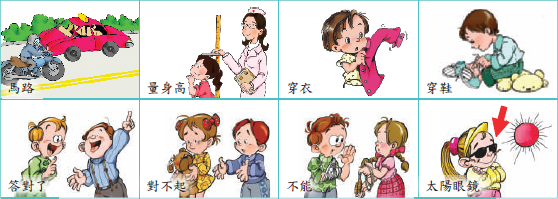 吳秀美老師  提供
比比看
厚
薄
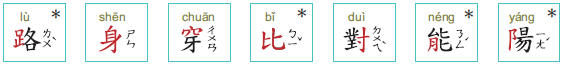 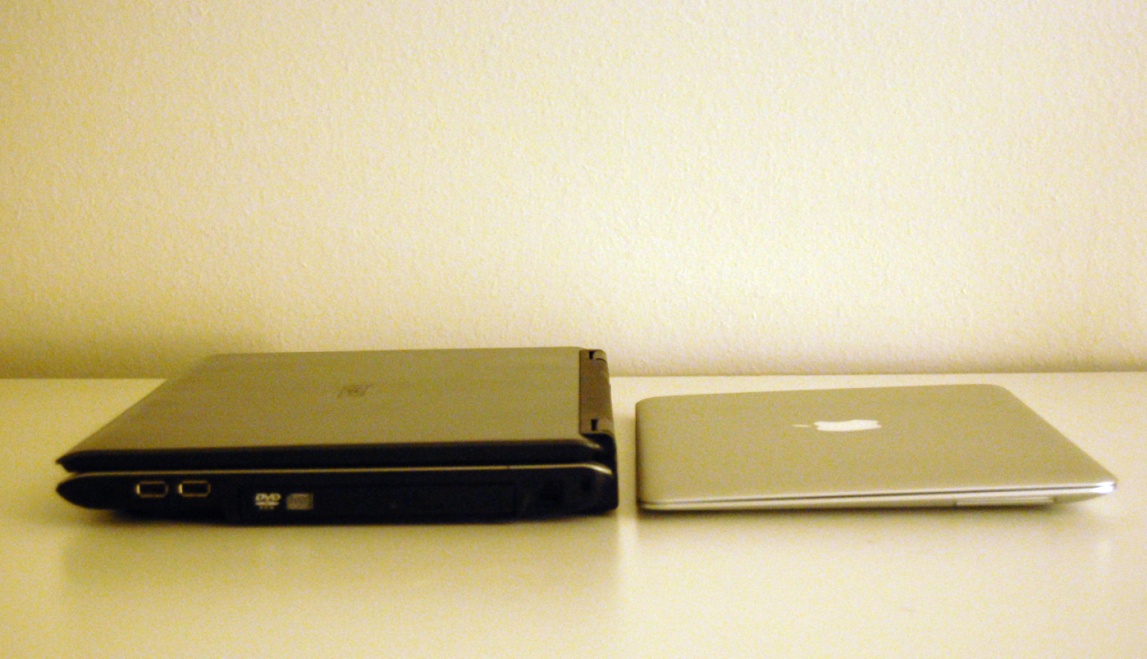 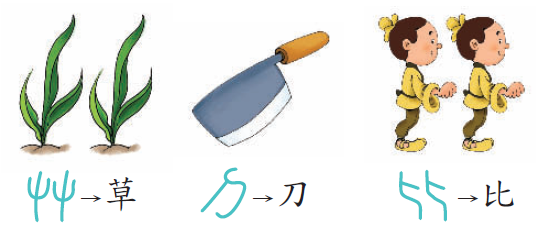 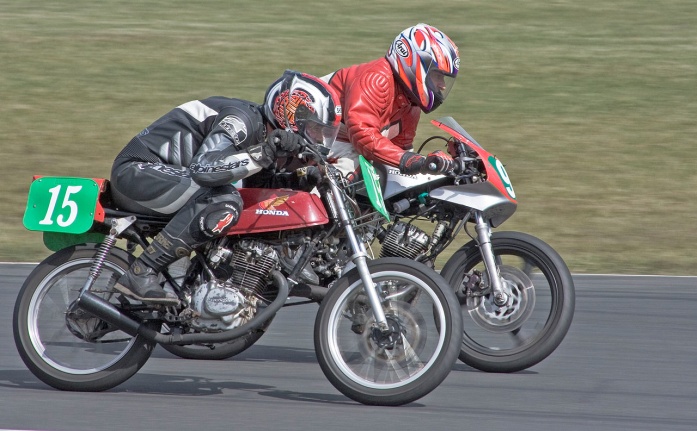 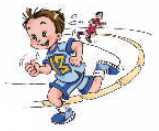 比赛
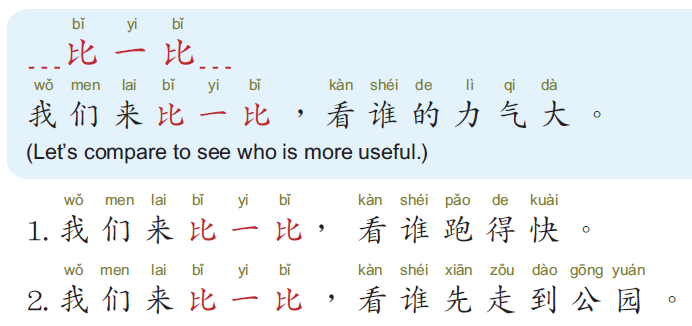 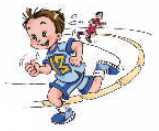 ？
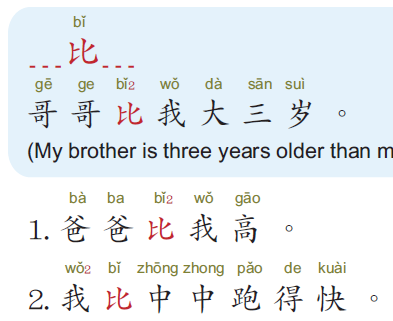 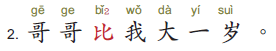 八岁
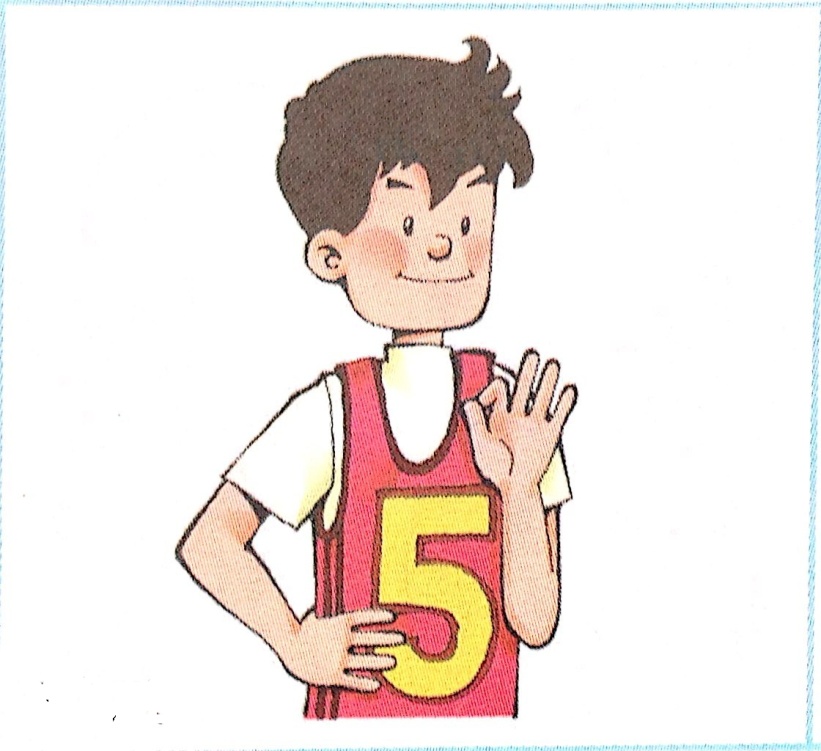 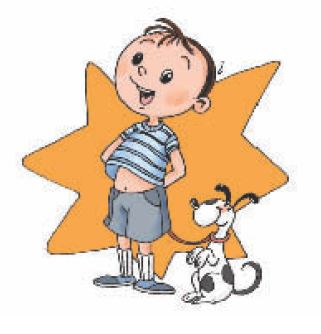 九岁
我
哥哥
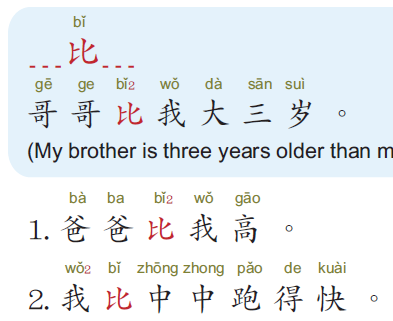 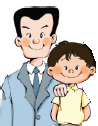 爸爸
我
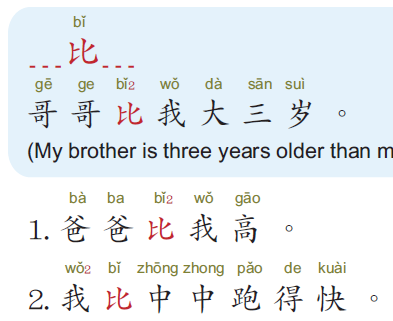 中中
我
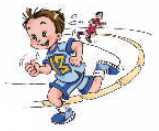 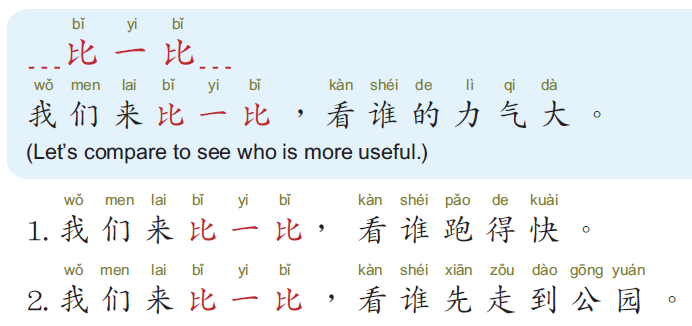 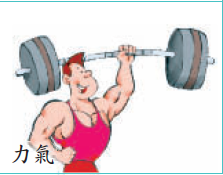 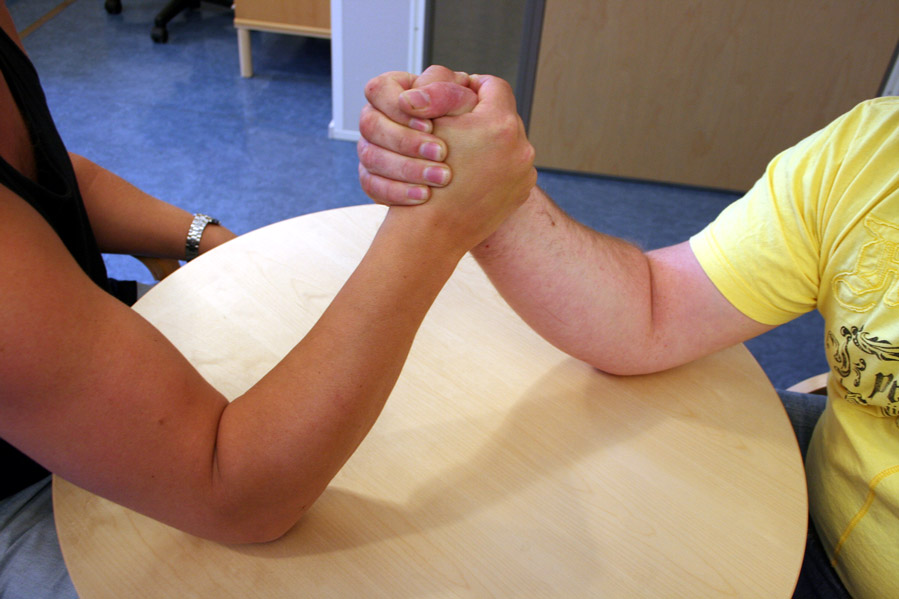 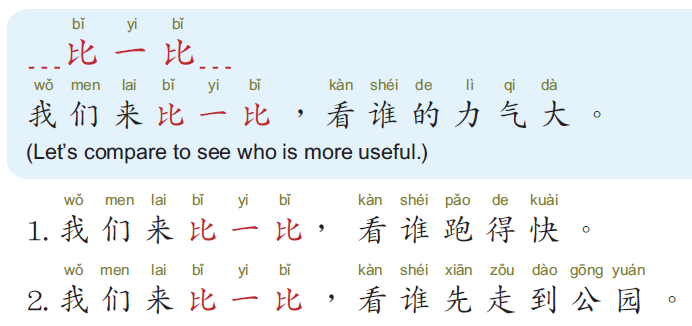 ？
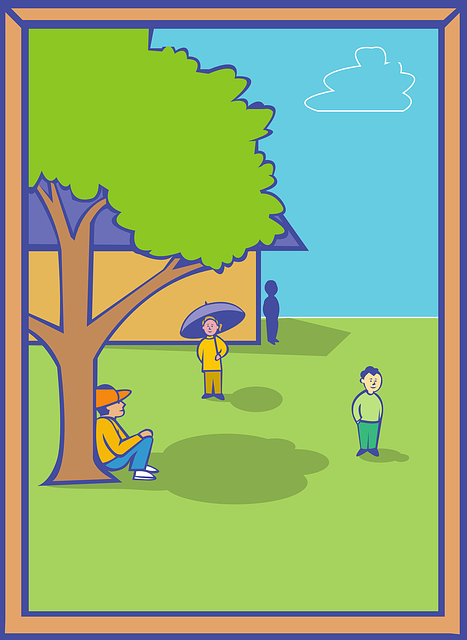 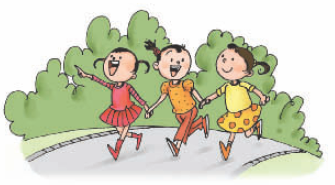 我们来比一比看谁比较高。
课堂活动
？
我会说
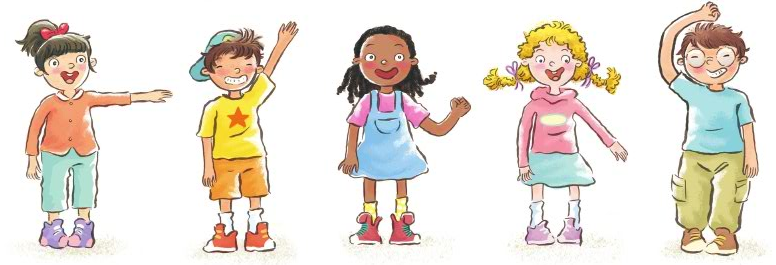 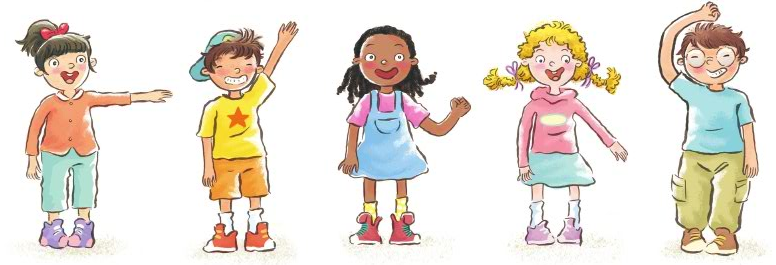 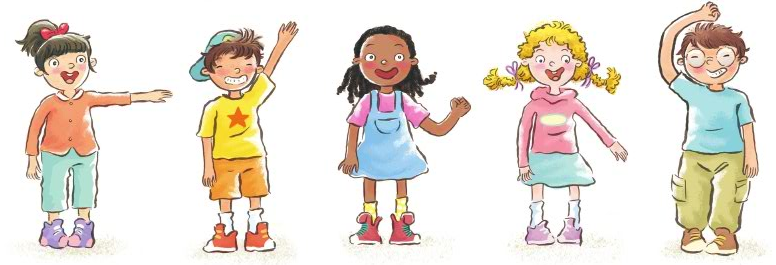 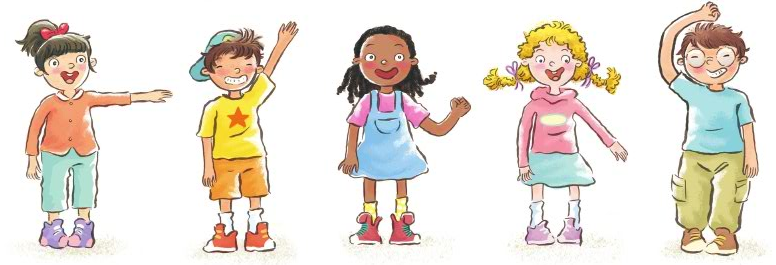 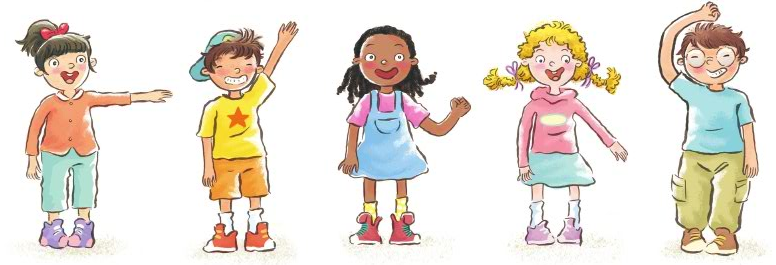 吳秀美老師  提供
对不起
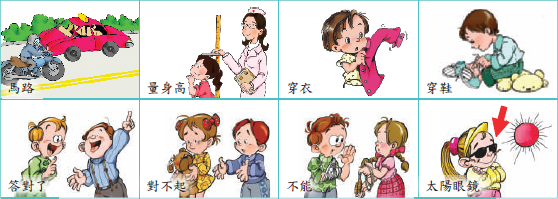 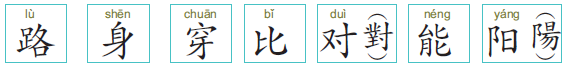 答对了
不对
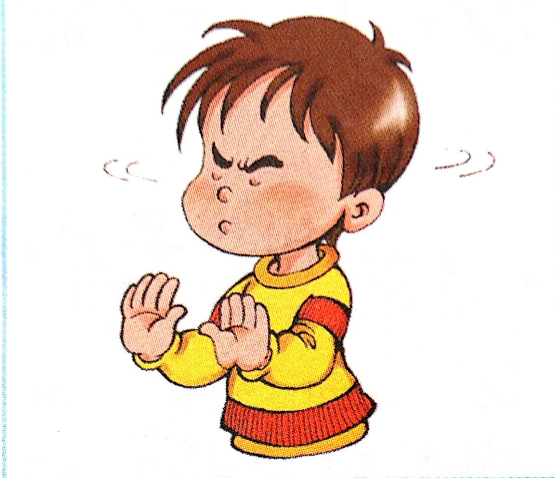 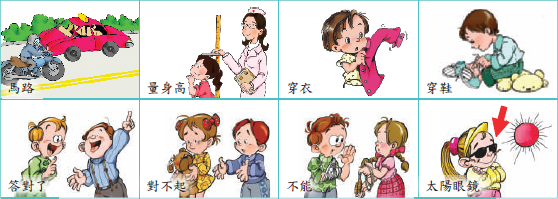 练习说：对不对？
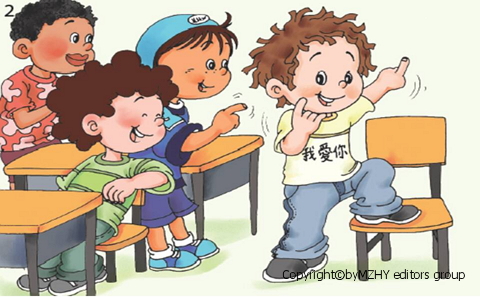 Paul说：我爱你( Wall eye knee)；说得对不对？
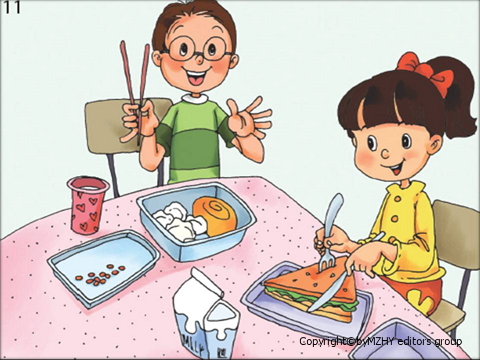 大家把午饭分给友友；这样做对不对？
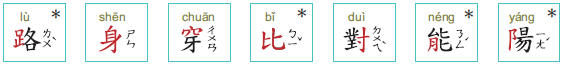 可能是…
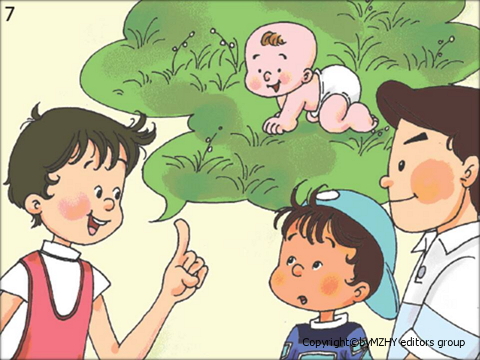 不能
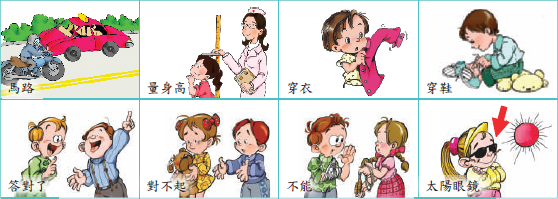 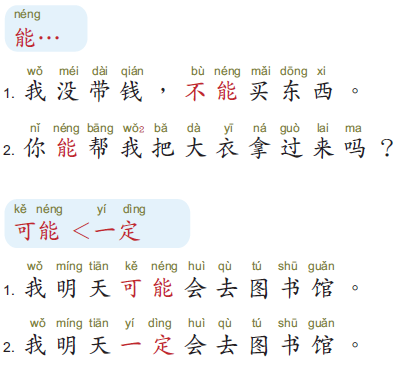 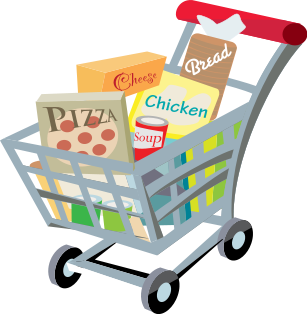 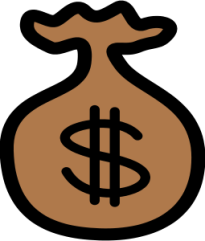 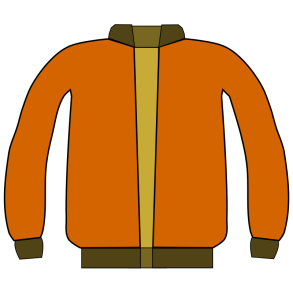 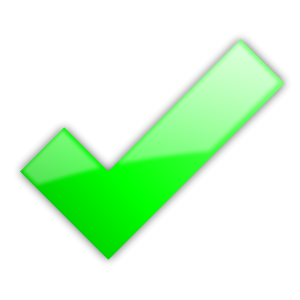 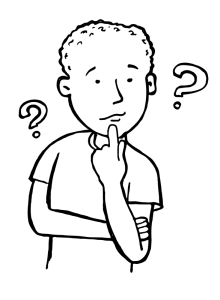 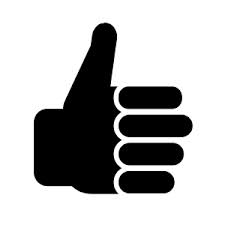 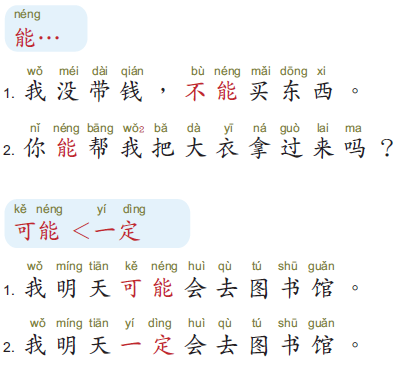 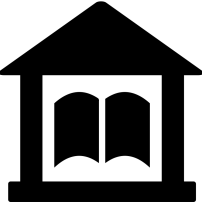 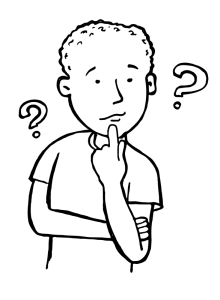 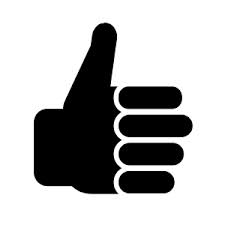 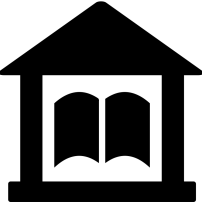 练习说：一定/可能
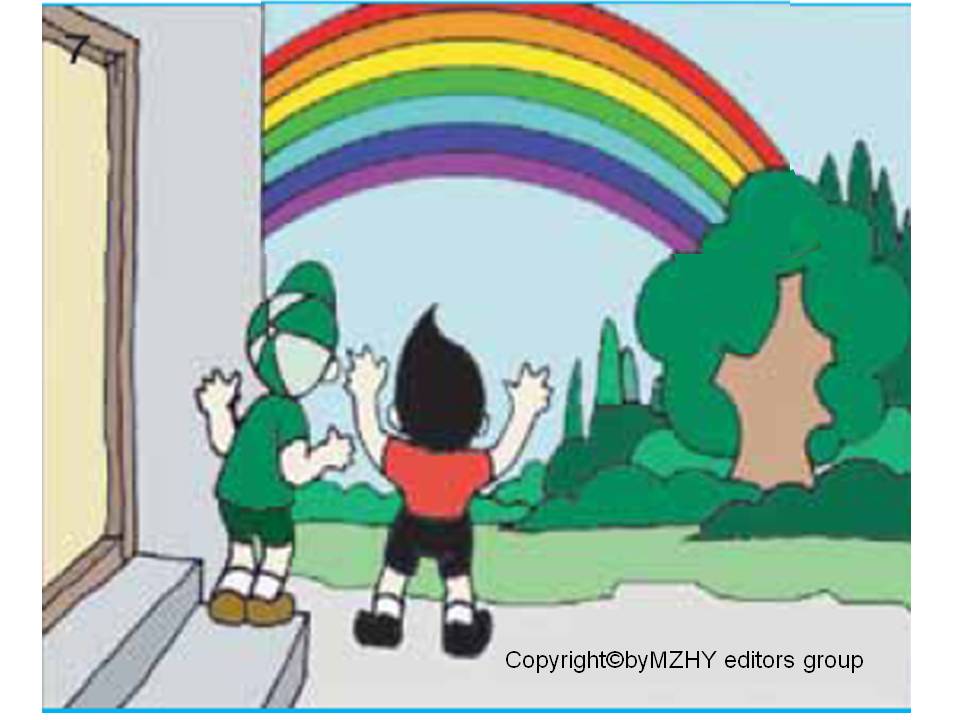 彩虹出來了，一定不会再下雨了！
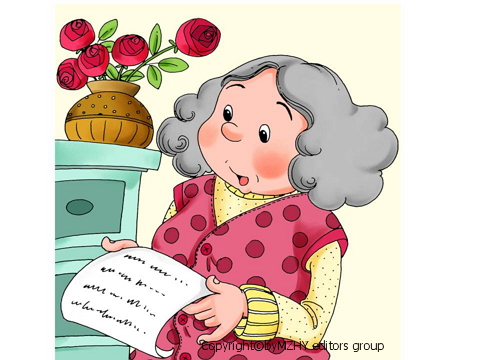 王奶奶想John可能只爱喝果汁牛奶。
吳秀美老師  提供
太阳
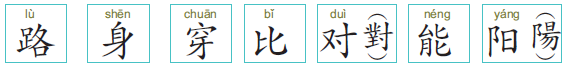 太阳眼镜
阳台
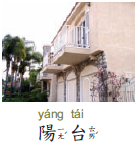 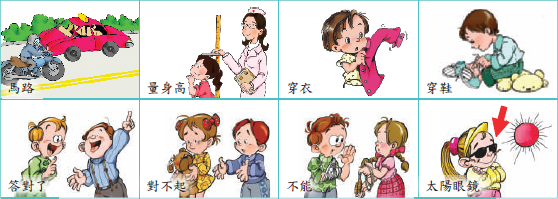 日
第二周
课文：北风和太阳(念一念)
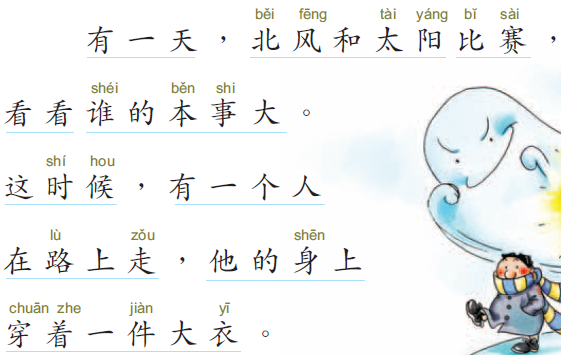 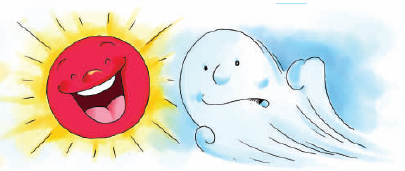 念一念
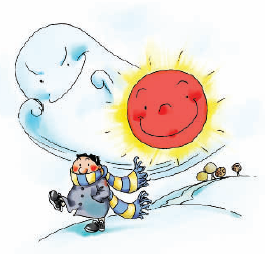 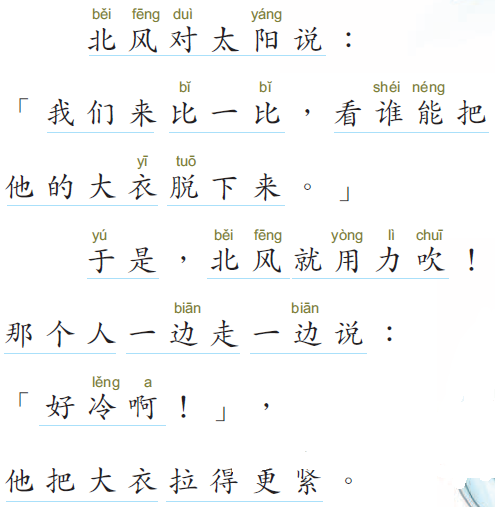 念一念
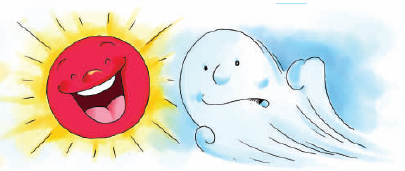 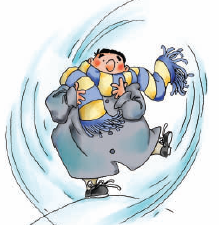 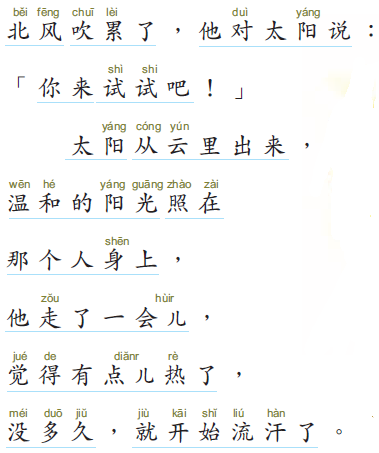 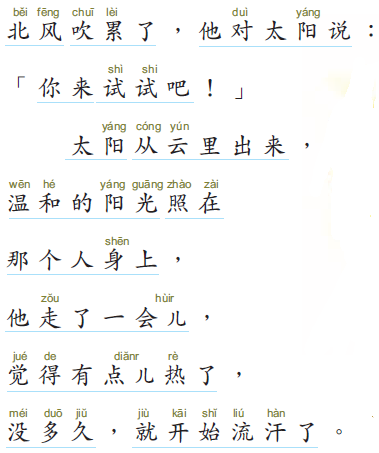 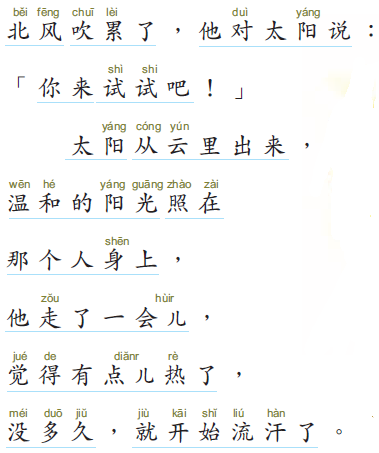 念一念
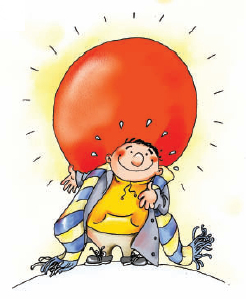 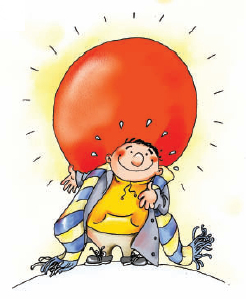 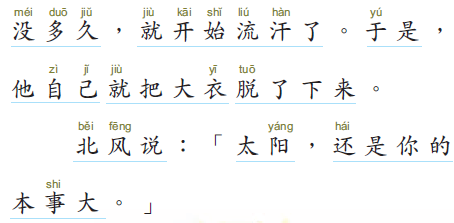 念一念
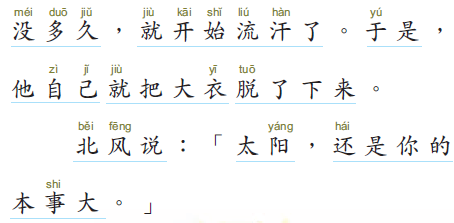 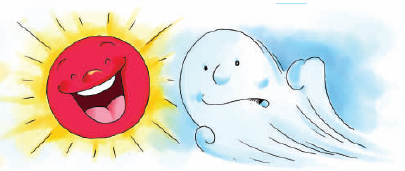 第二周生字
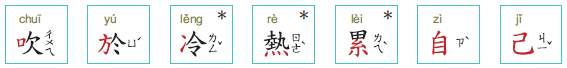 吹口哨
吹风机
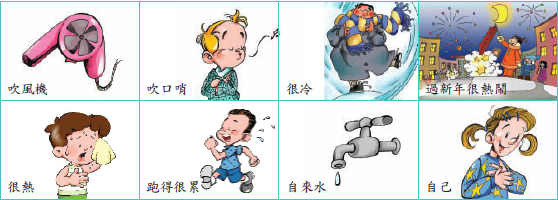 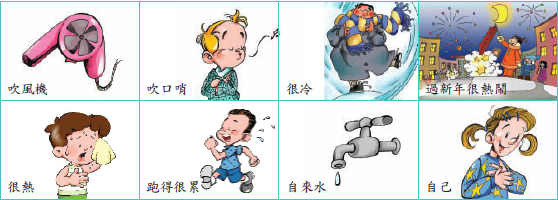 吳秀美老師  提供
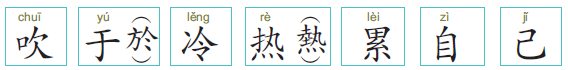 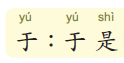 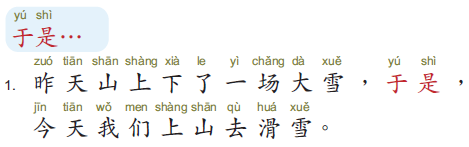 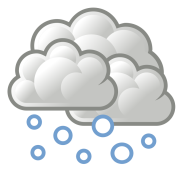 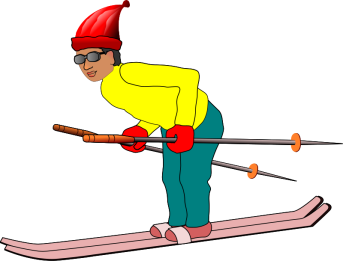 练习说：于是
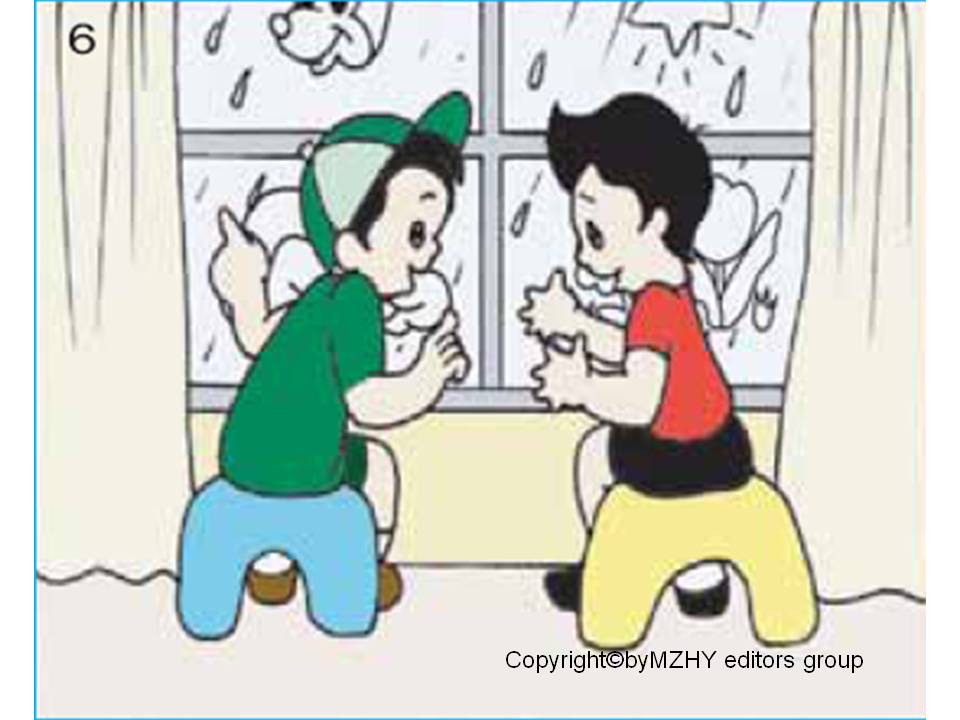 外面下大雨，于是，我们在家里玩。
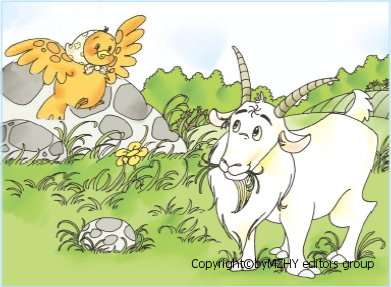 鸟妈妈找不到她的蛋，于是，她去问山羊有没有看见她的蛋。
练习说：于是
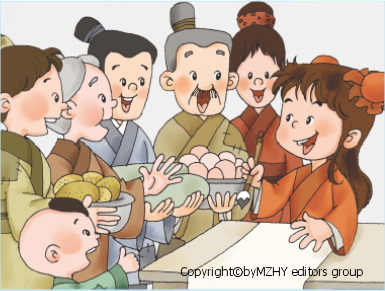 小雪得到了魔笔，于是画了很多东西给大家。
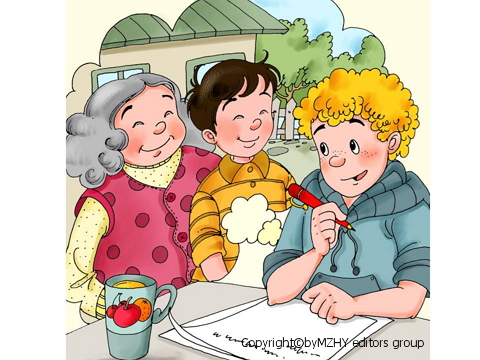 John要去台北住，于是写信给在台北的王奶奶。
終于
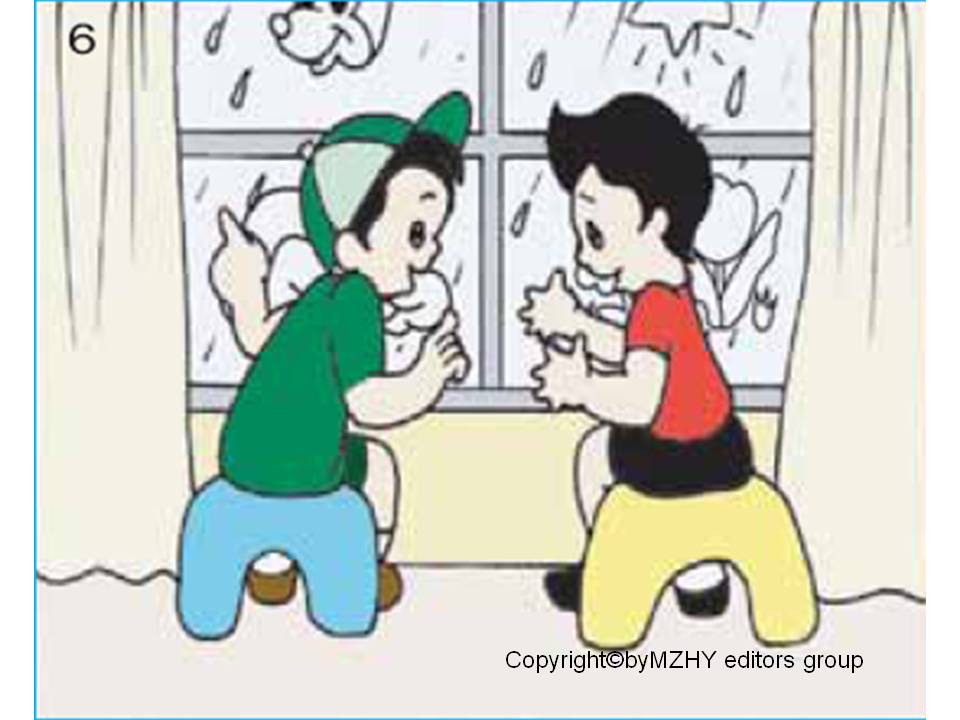 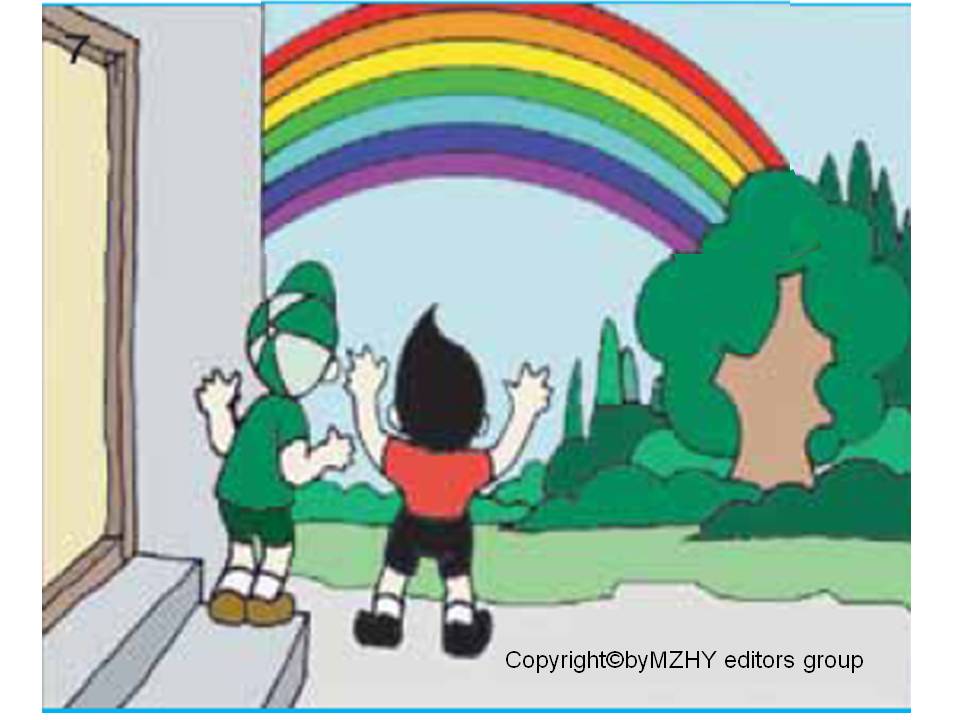 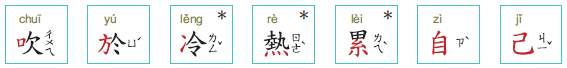 冷水
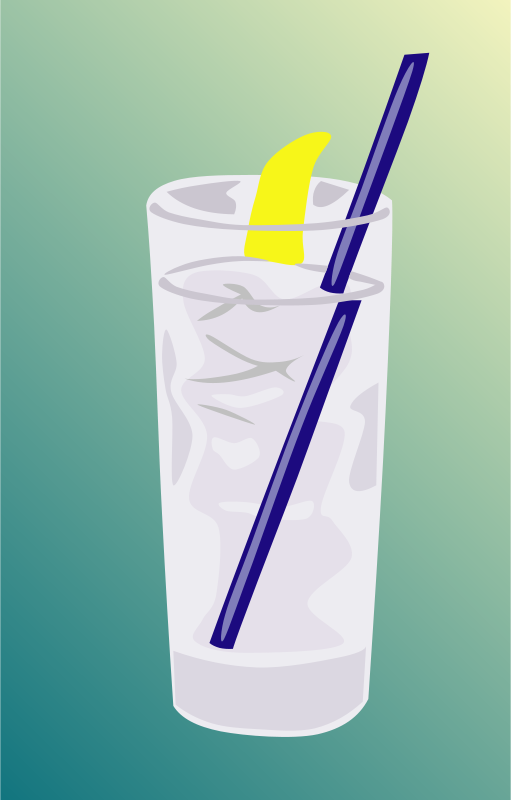 很冷
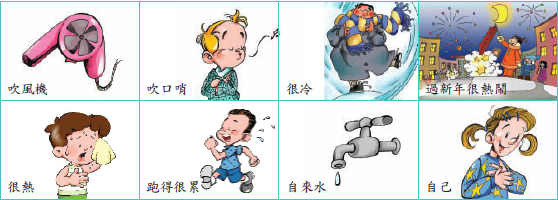 吳秀美老師  提供
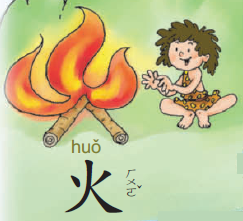 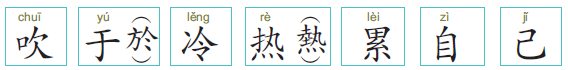 很热
热闹
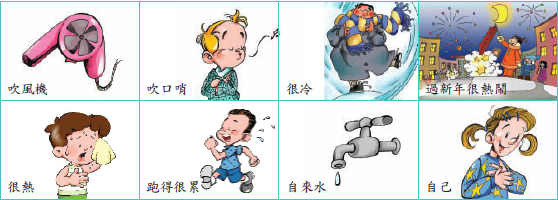 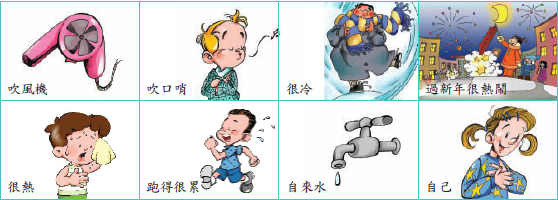 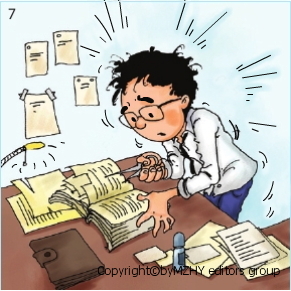 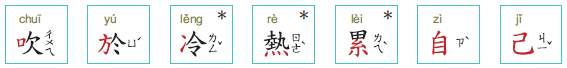 很累
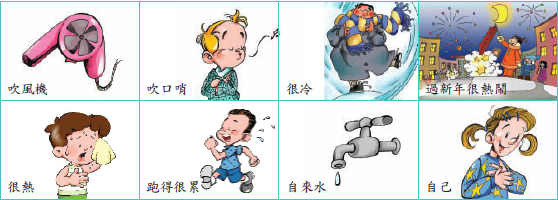 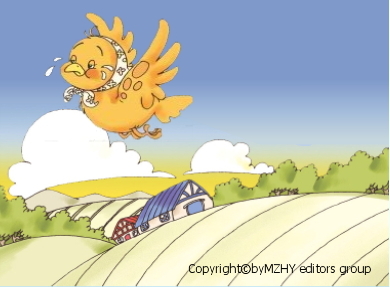 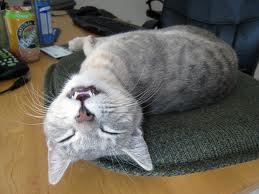 吳秀美老師  提供
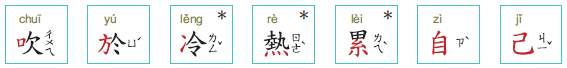 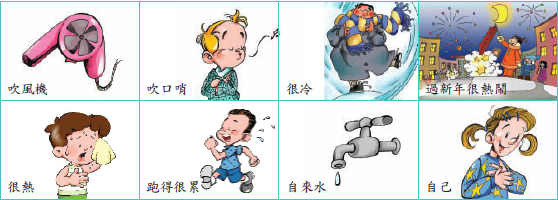 自己
自来水
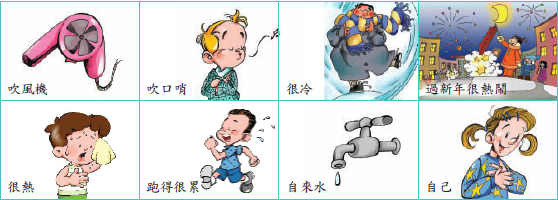 吳秀美老師  提供
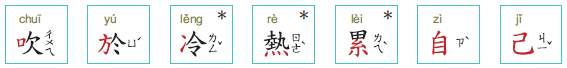 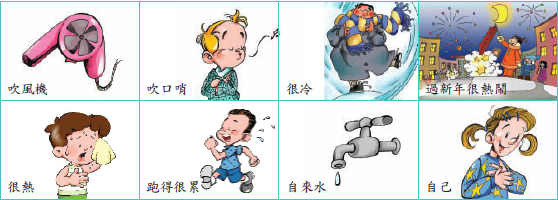 自己
吳秀美老師  提供
部首字
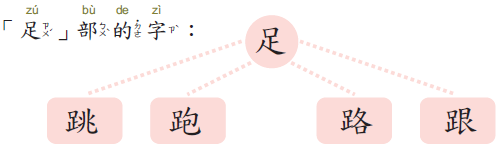 足部的字：
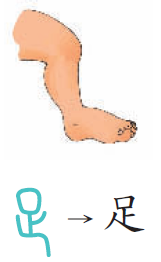 兆
各
艮
包
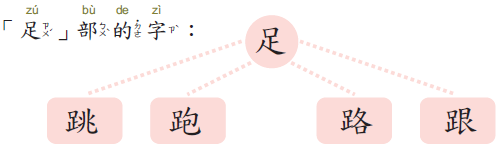 足部的字：
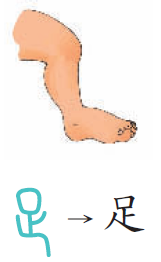 跳水
马路
跑车
跟不上
团体比赛：做字卡，把字拆开，老师念字，先把字组好的赢。
活动：从第一课开始制作部件卡，累积部首部件玩游戏
找一找(足)
朋友
你跟我，我跟你，
跑一跑，跳一跳，
在路上，在心上，
跟在前，跟在后，
手拉手，就足夠。
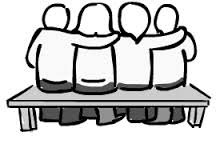 作者：德州陳美杏老師
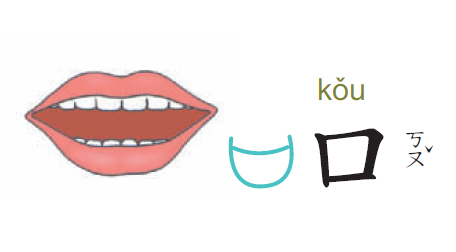 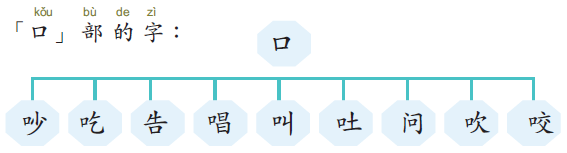 昌
少
乞
丩
欠
交
门
土
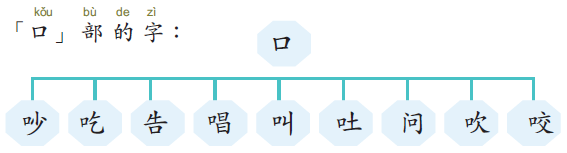 又哭又吵
唱歌
吐气
吹牛
吃饭
拍手叫好
问路
咬人
告诉
团体比赛：做字卡，把字拆开，老师念字，先把字组好的赢。
活动：从第一课开始制作部件卡，累积部首部件玩游戏
问
风兒吹呀吹，问我何時回？
鸟兒叫呀叫，问我同歌唱，
狗兒吵呀吵，问我吃多少？
虫兒咬呀咬，吐丝又结网，
不要告诉我，春天已走了！
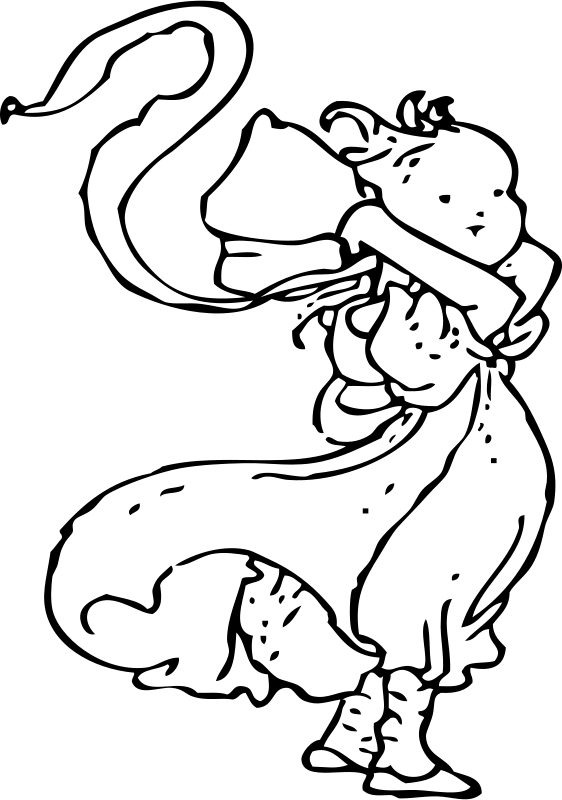 作者：德州陳美杏老師
会话练习：路口/路边/过马路
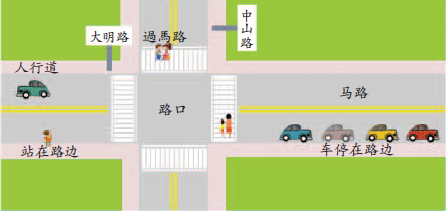 听一听
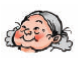 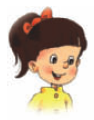 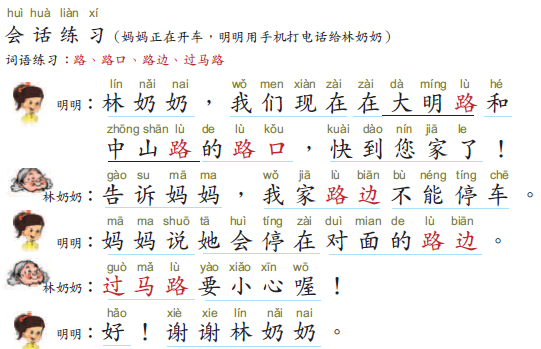 听一听
同学互打电话问路－利用词语：过马路/路口/路边/路上/半路/十字路口
课堂活动:电话问路
路名
?
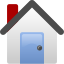 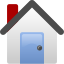 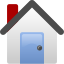 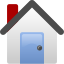 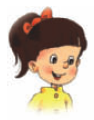 路名?
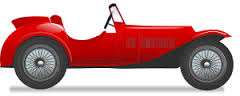 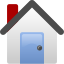 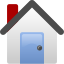 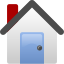 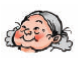 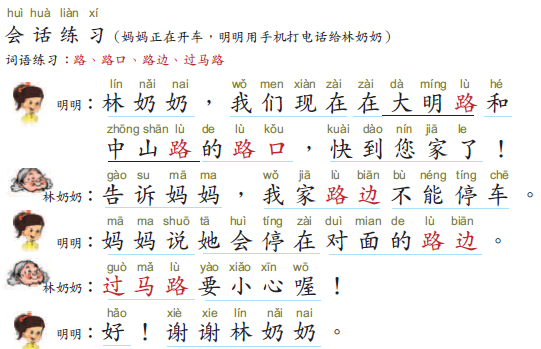 念一念